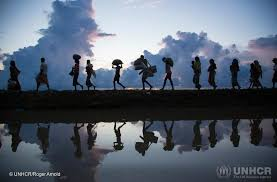 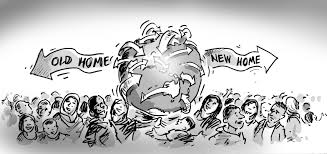 Migration
Move from one place to another
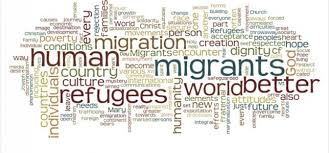 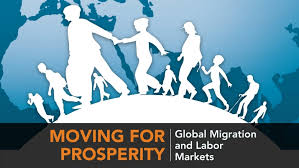 What is HUMAN MIGRATION?
THE SYSTEMATIC MOVEMENT OF PEOPLE FROM ONE PLACE TO ANOTHER
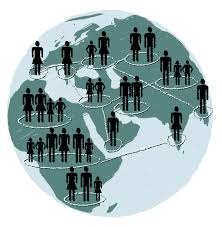 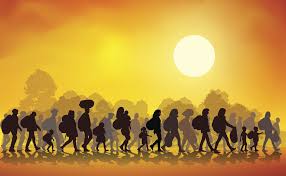 MIGRATION IN EARLIER TIMES
In earlier times the migration by people was carried out within a limited area : 1 . As there were no means of transport.
 2 . People had to walk or carry their goods
 3 . They were scared to travel far away places due 		to difficulties, many myths and superstitions.
For better job
 For educational opportunities
 To be close to family or friend
Due to natural disaster
Due to man-made disaster
VOLUNTORY MITGRATION
VOLUNTORY MIGRATION is when people move to another place on THEIR OWN WISH
It may be for BETTER JOB, EDUCATIONAL OPPORTUNITIES or to BE CLOSE TO THEIR FAMILY OR FRIENDS in another village, town, city, state or country.
Seasonal migration: WORK AS EXTRA LABOUR DURING THE SOWING AND HARVESTING SEASONS
VOLUNTARY MIGRATION
FOR EXAMPLE- The Anand couple was not happy when their son, Hiten was transferred to Bengaluru. They missed the grandchildren and were lonely in Patiala. Hiten and his wife Avnee also missed the companionship and help  of their parents. Their two children were upset as they were used to having the grandparents at home when they came back from school. So the 	Anand couple happily migrated to Bengaluru to be with 	their children.
Forced migration:
Naural disaster:
Man made disaster
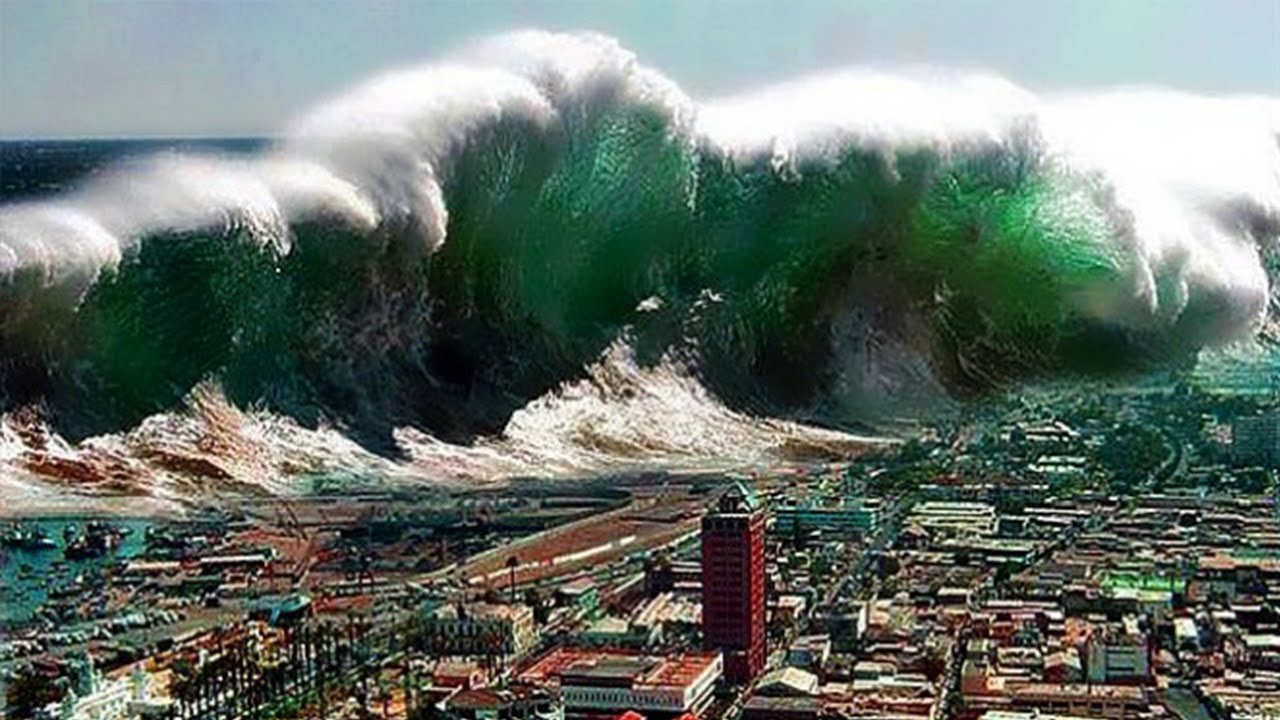 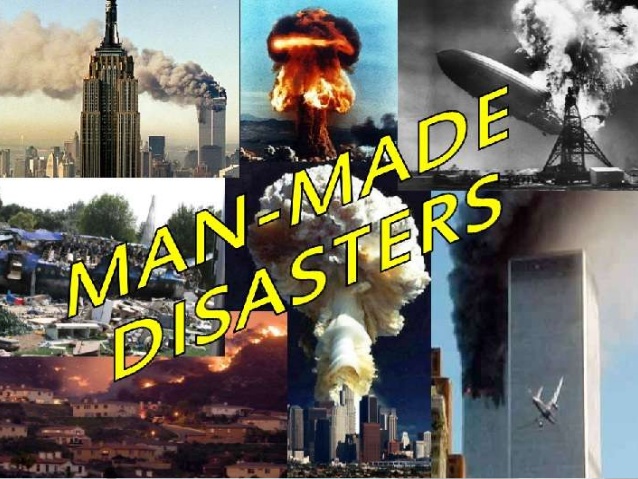 FLOOD
HURRICANES
ANIMAL MIGRATION
FLOOD


SEPTEMBER 2014 KASHMIR VALLEY  

FLOODS WERE CAUSED BY HEAVY RAIND AND OVERFLOWING OF RIVER JHELUM
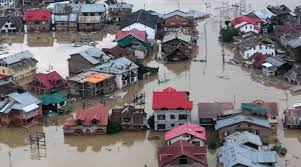 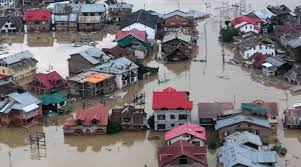 ANIMAL MIGRATION

Animals migrate with change in seasons. They migrate to find warm weather , better food supply or safe place to give birth to their young ones.

For Example-Wilderbeets of Africa migrate in search of green pastures ,crossing many crocodiles filled rivers . This great migration is known as one of the “seven wonders of the natural world”.
MIGRATORY BIRDS
Siberian crane
Great Flamingo
Stork
Falcon
Bluethroat
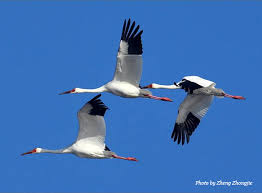 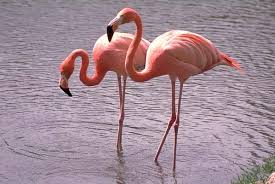